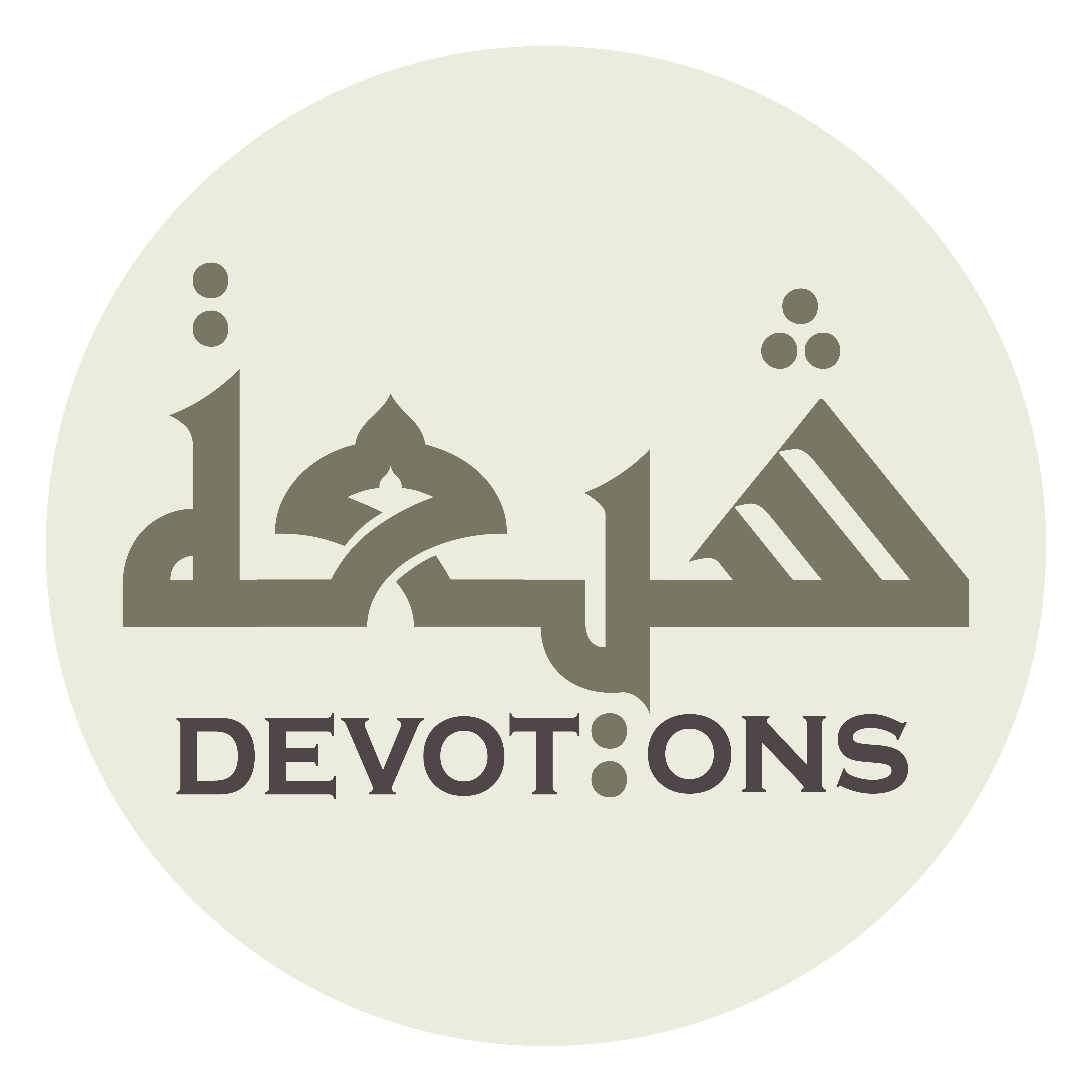 4th Imam Ziarat 1
اَلسَّلاَمُ عَلَيْكَ يَا سَيَّدَ السَّاجِدِيْنَ
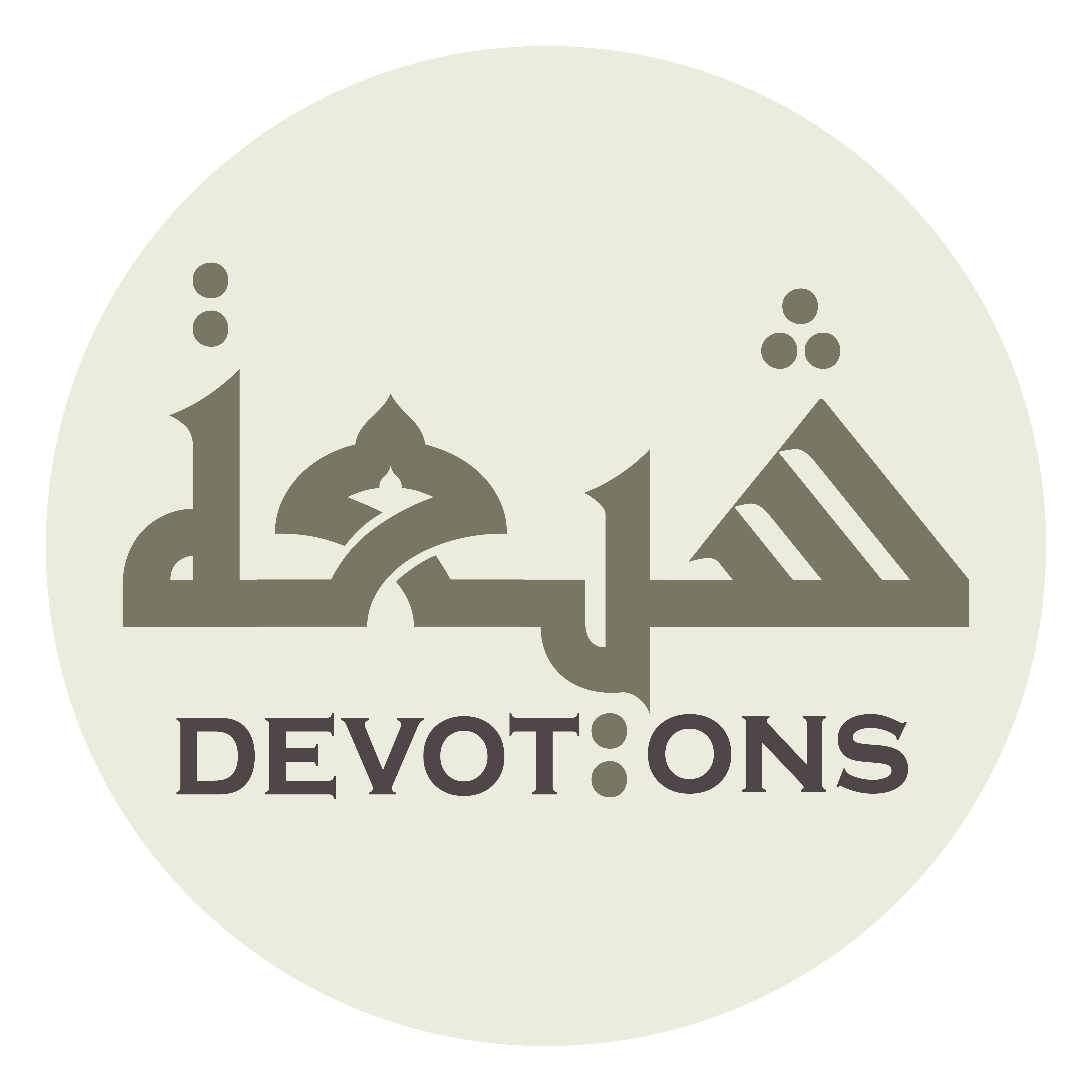 اَلسَّلاَمُ عَلَيْكَ يَا سَيَّدَ السَّاجِدِيْنَ

as salāmu `alayka yā sayyadas sājidīn

Peace be on you, O leader of Those who prostrate!
4th Imam Ziarat 1
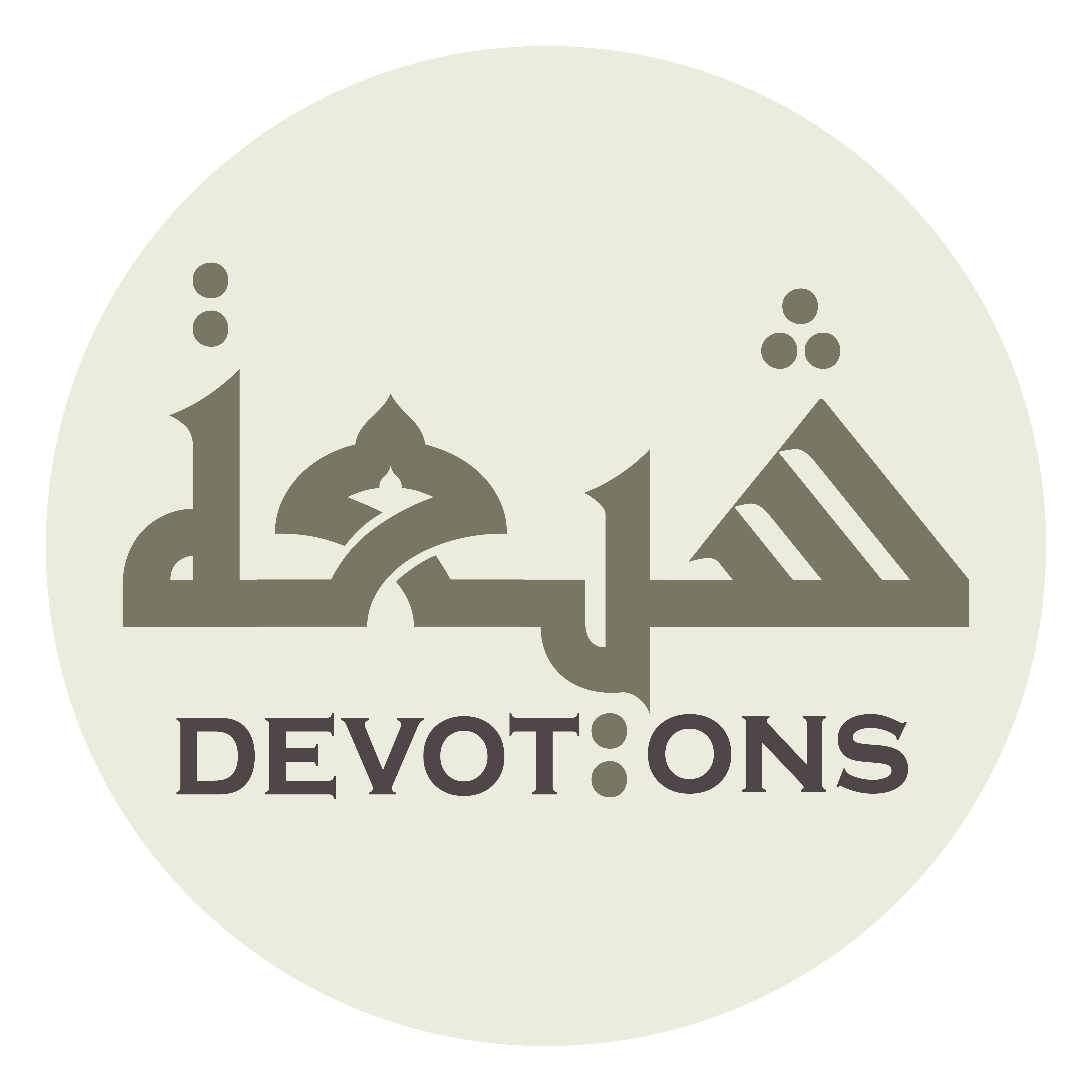 اَلسَّلاَمُ عَلَيْكَ يَا زَيْنَ الْعَابِدِيْنَ

as salāmu `alayka yā zaynal `ābidīn

Peace be on you, O prestige of Worshipping ones!
4th Imam Ziarat 1
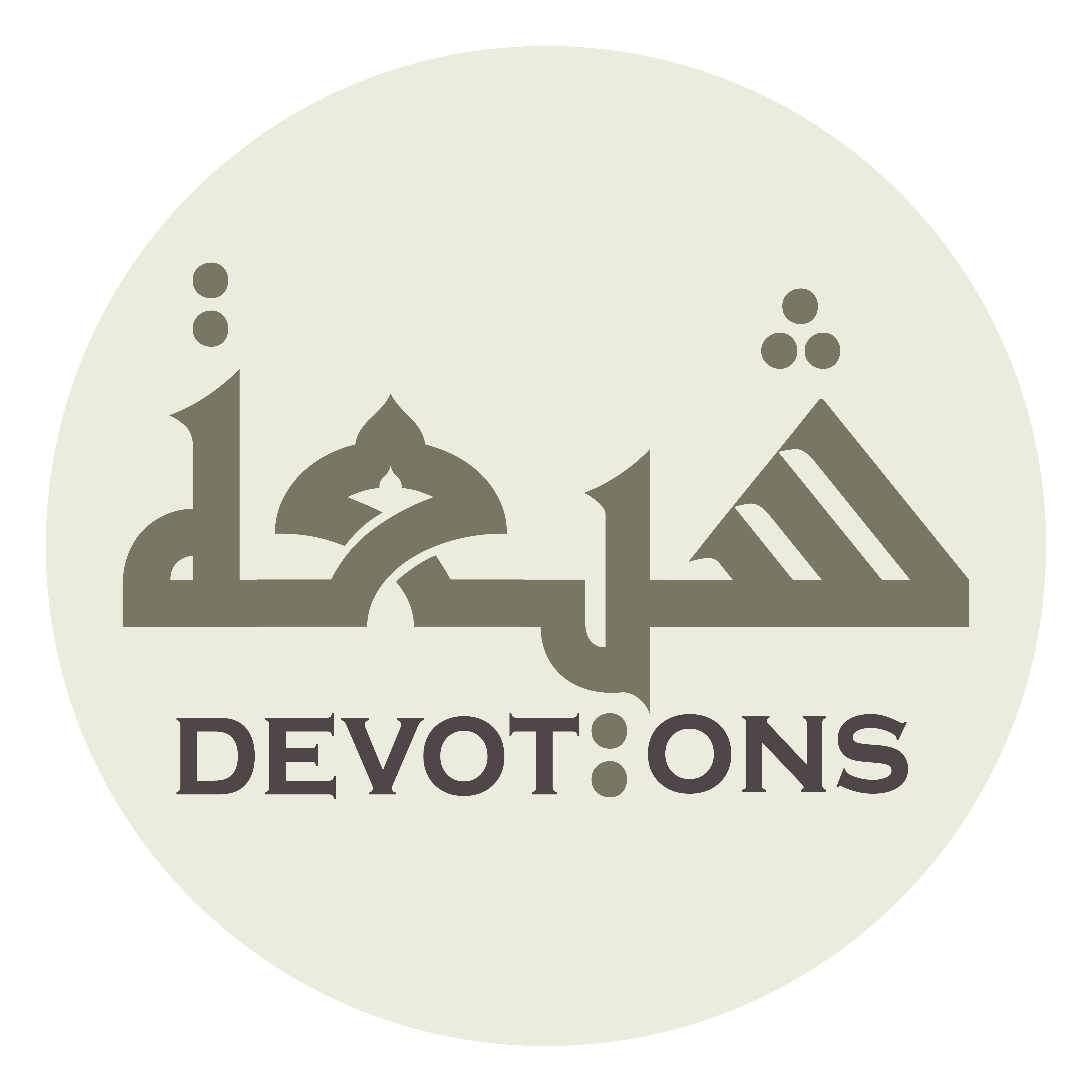 اَلسَّلاَمُ عَلَيْكَ يَا حَلِيْفَ الْحَسَرَاتْ

as salāmu `alayka yā ḥalīfal ḥasarat

Peace be on you, O participant Of unhappiness and sadness!
4th Imam Ziarat 1
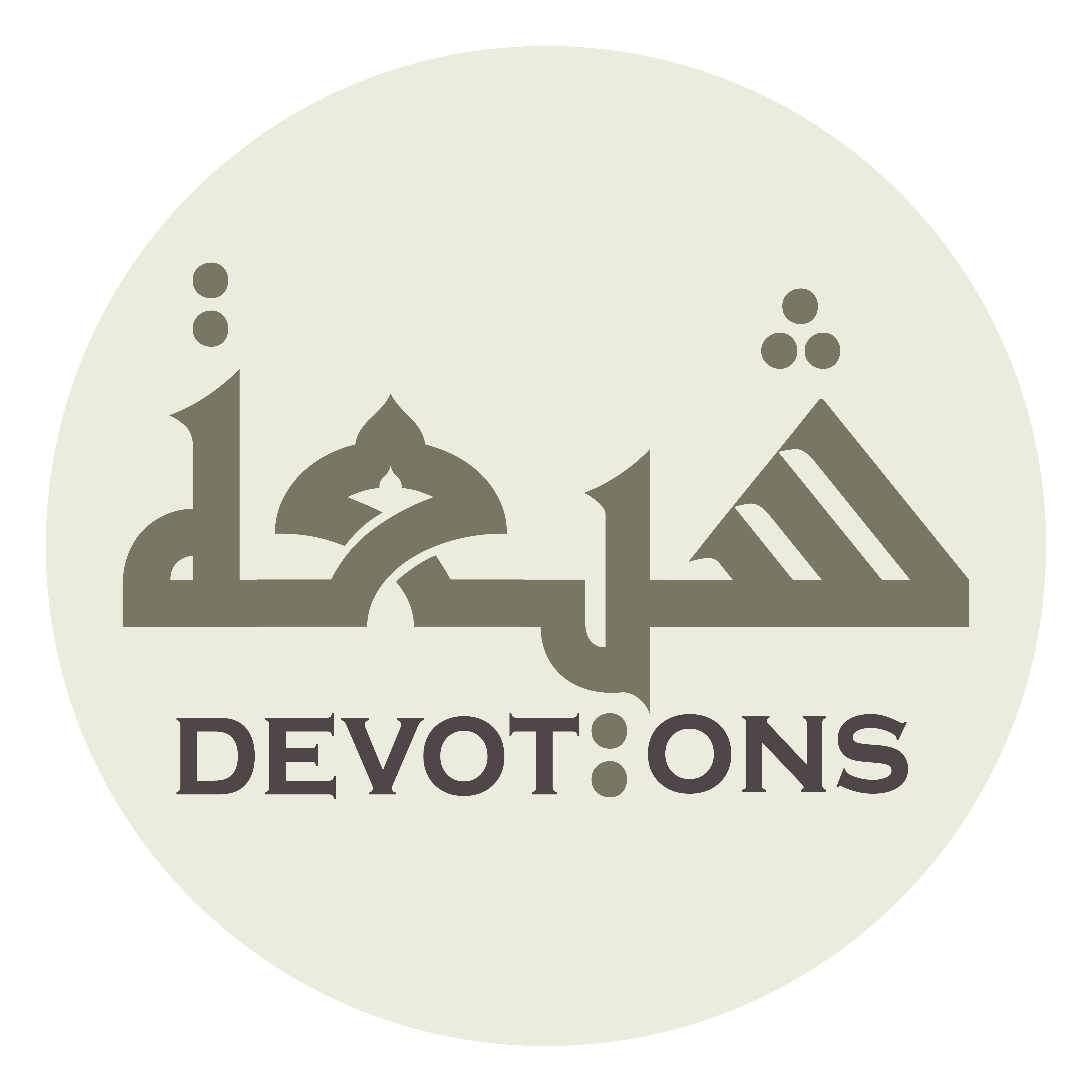 اَلسَّلاَمُ عَلَيْكَ يَا ذَا الثَّفَنَاتْ

as salāmu `alayka yā dhath thafanat

Peace be on you, O the Imam, Who got sores on spots which Touched during sijda!
4th Imam Ziarat 1
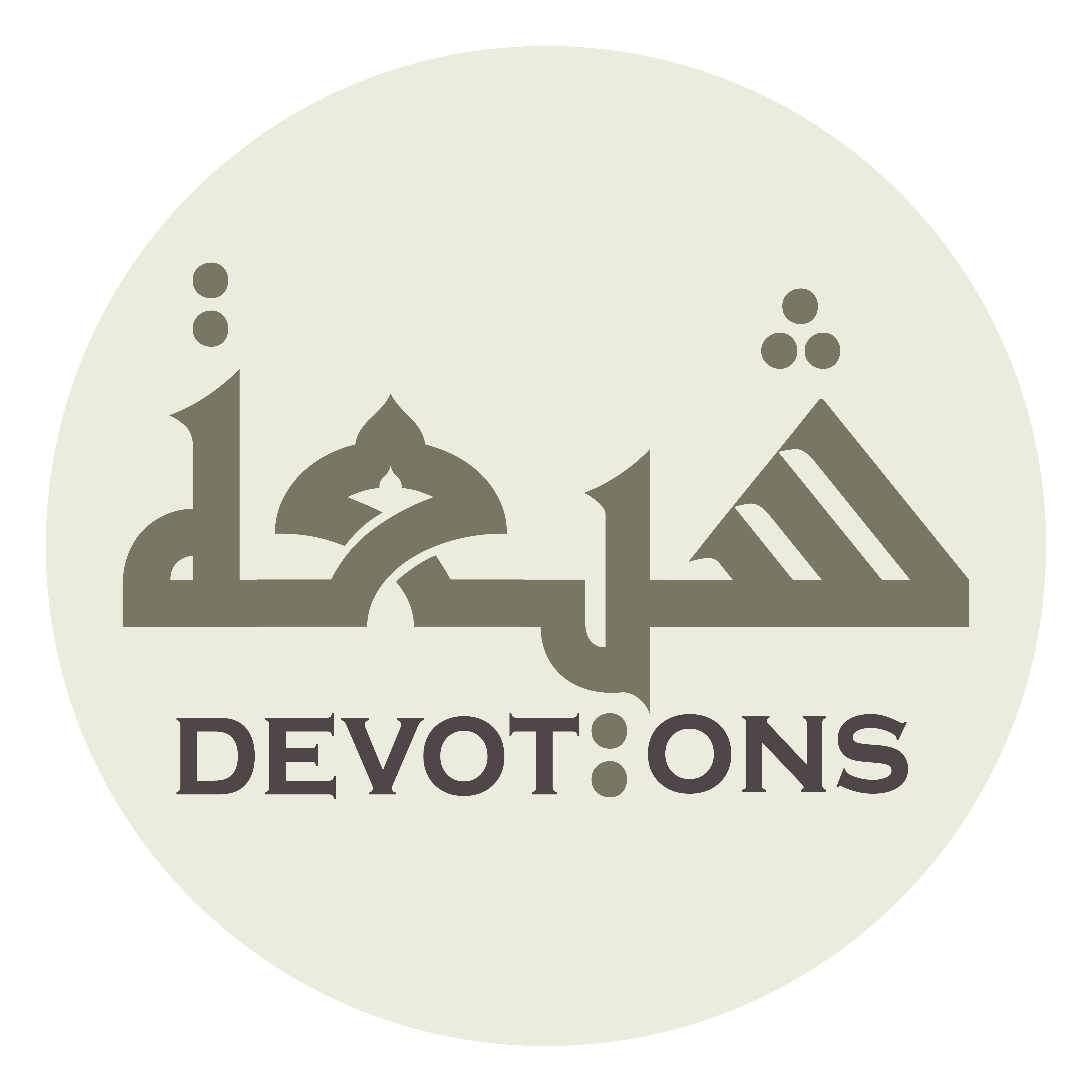 اَلسَّلاَمُ عَلَيْكَ يَا صَاحِبَ الْعَبْرَاتِ

as salāmu `alayka yā ṣāḥibal `abrāt

Peace be on you, O one who Wept and mourned!
4th Imam Ziarat 1
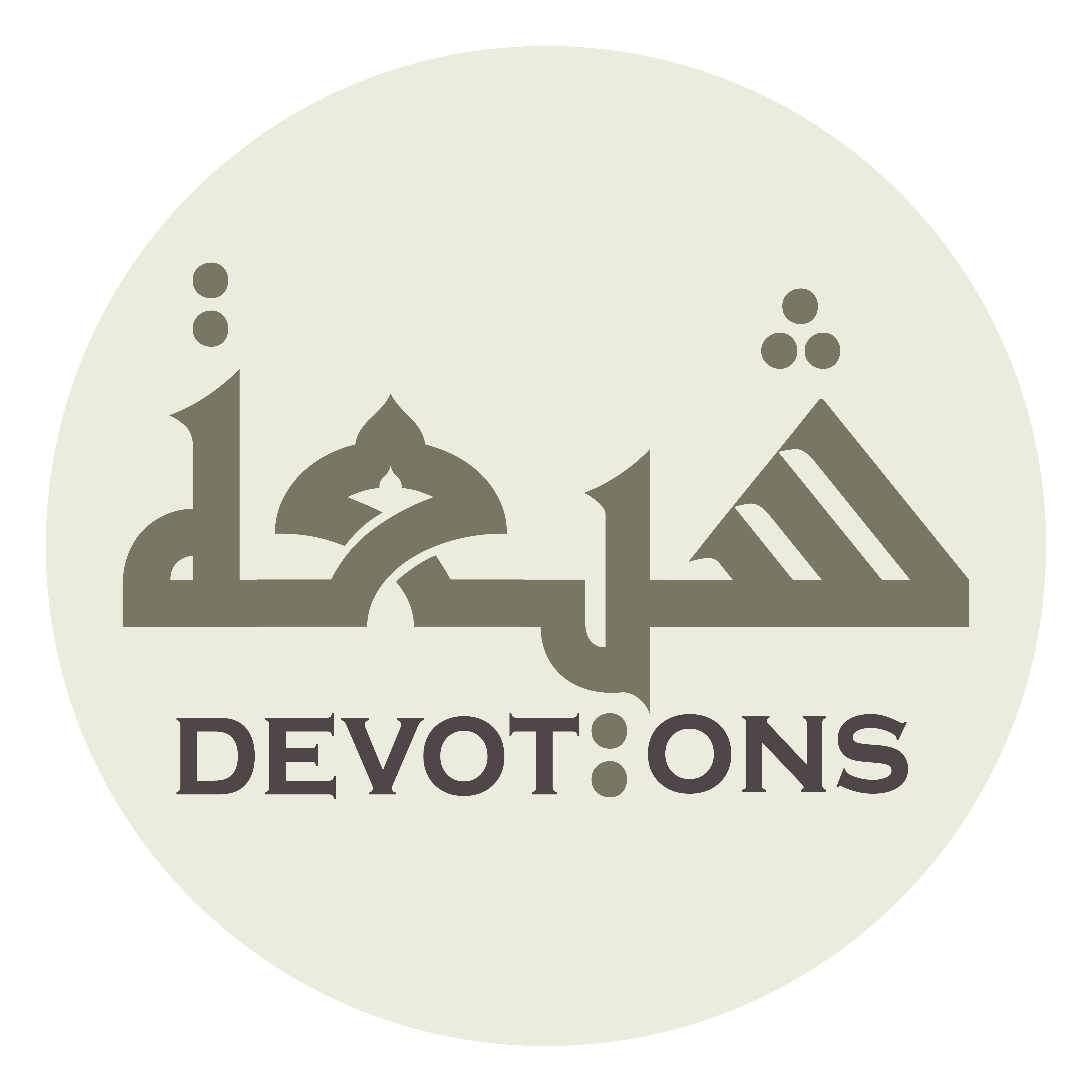 اَلسَّلاَمُ عَلَيْكَ يَا أَسِيْرَ الْكُرُبَاتْ

as salāmu `alayka yā asīral kurubat

Peace be on you, one who was Captive of hardships!
4th Imam Ziarat 1
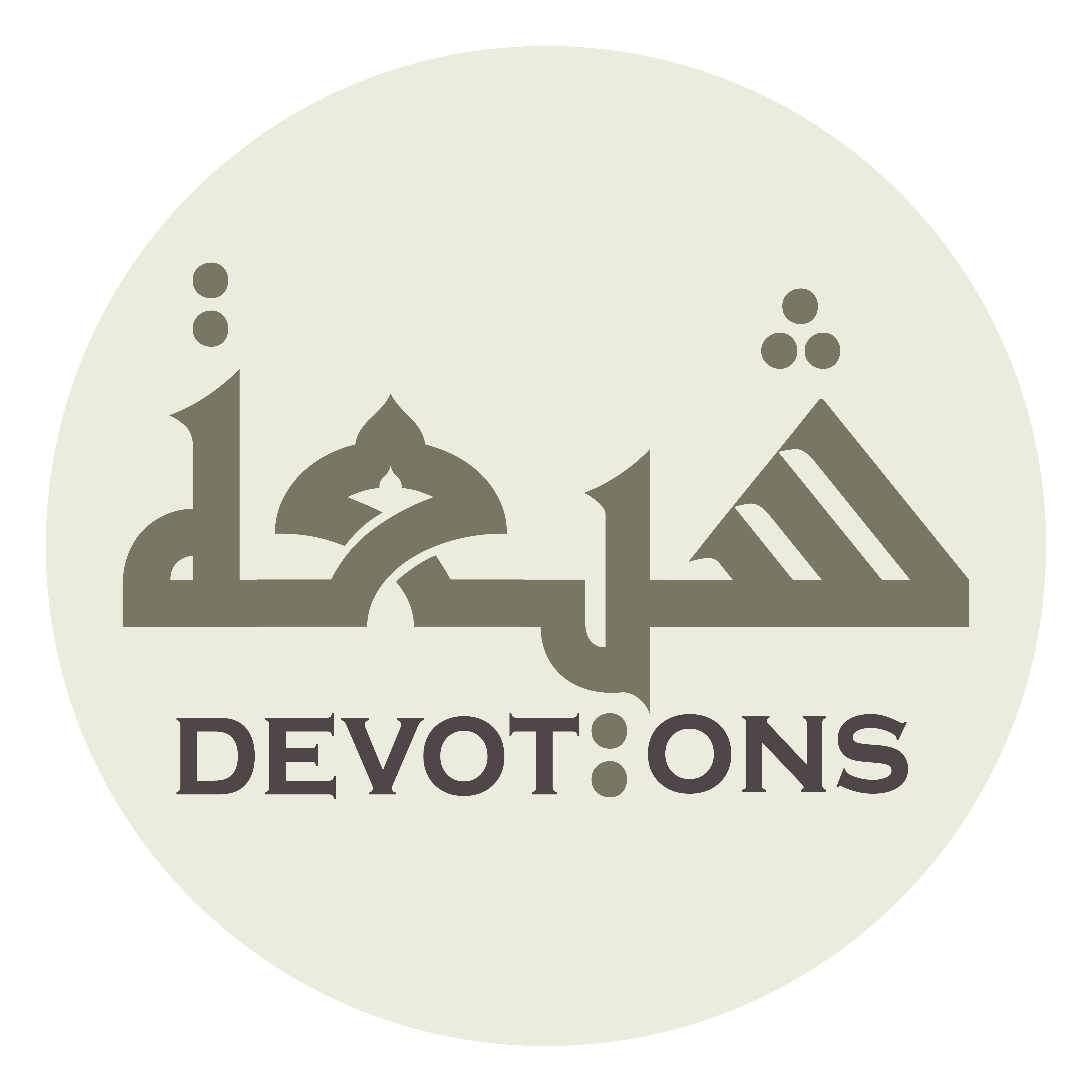 اَلسَّلاَمُ عَلَيْكَ يَا أَعْظَمَ آلِ الْعِبَاءِ

as salāmu `alayka yā a`ẓama-ālil `ibā

Peace be on you, O one from The great worshippers!
4th Imam Ziarat 1
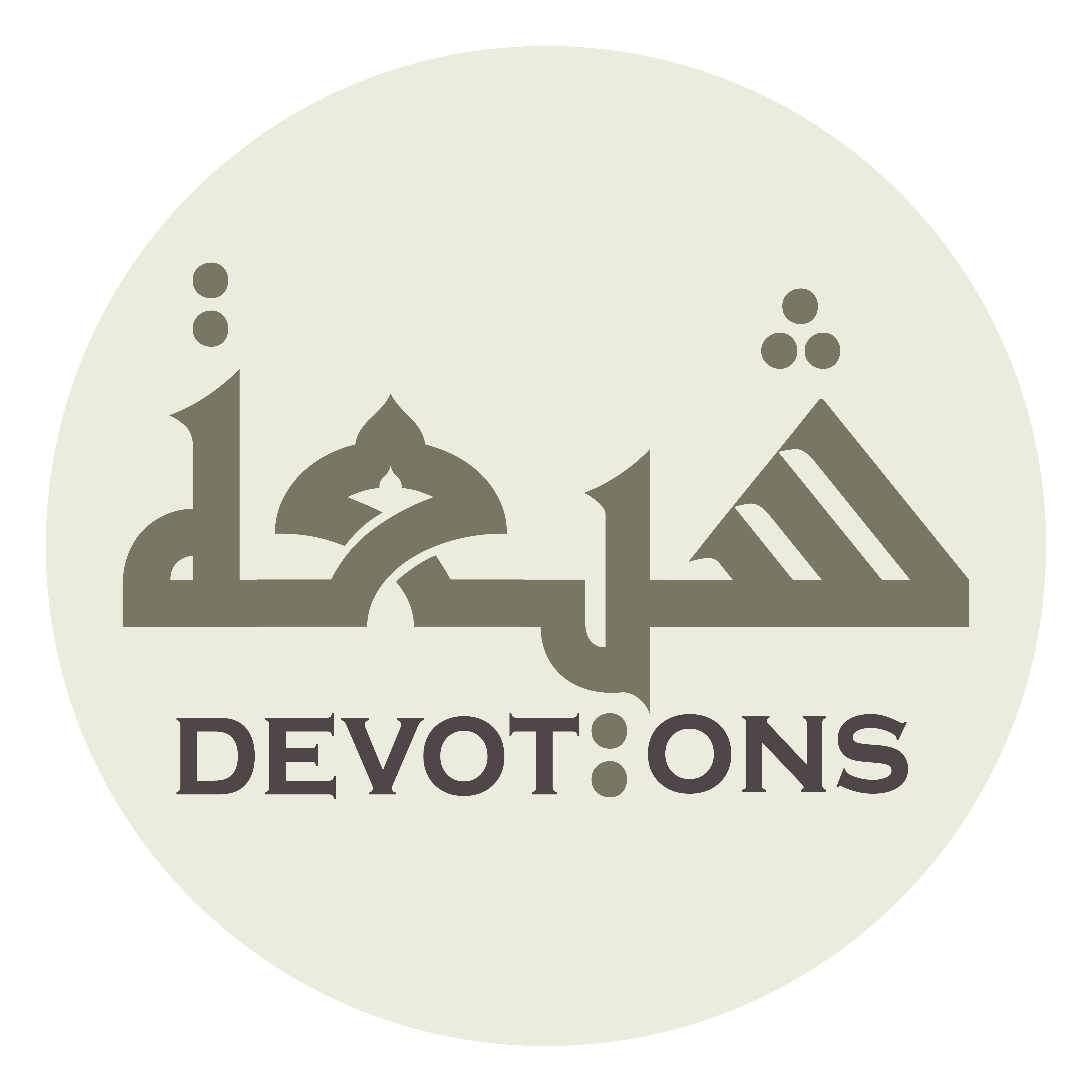 اَلسَّلاَمُ عَلَيْكَ يَا ابْنَ خَامِسِ أَصْحَابِ أَهْلِ الْكِسَاءِ

as salāmu `alayka yabna khāmisi aṣ-ḥābi ahlil kisā

Peace be on you, O the son of The fifth of the people of the Cloak (Husayn)
4th Imam Ziarat 1
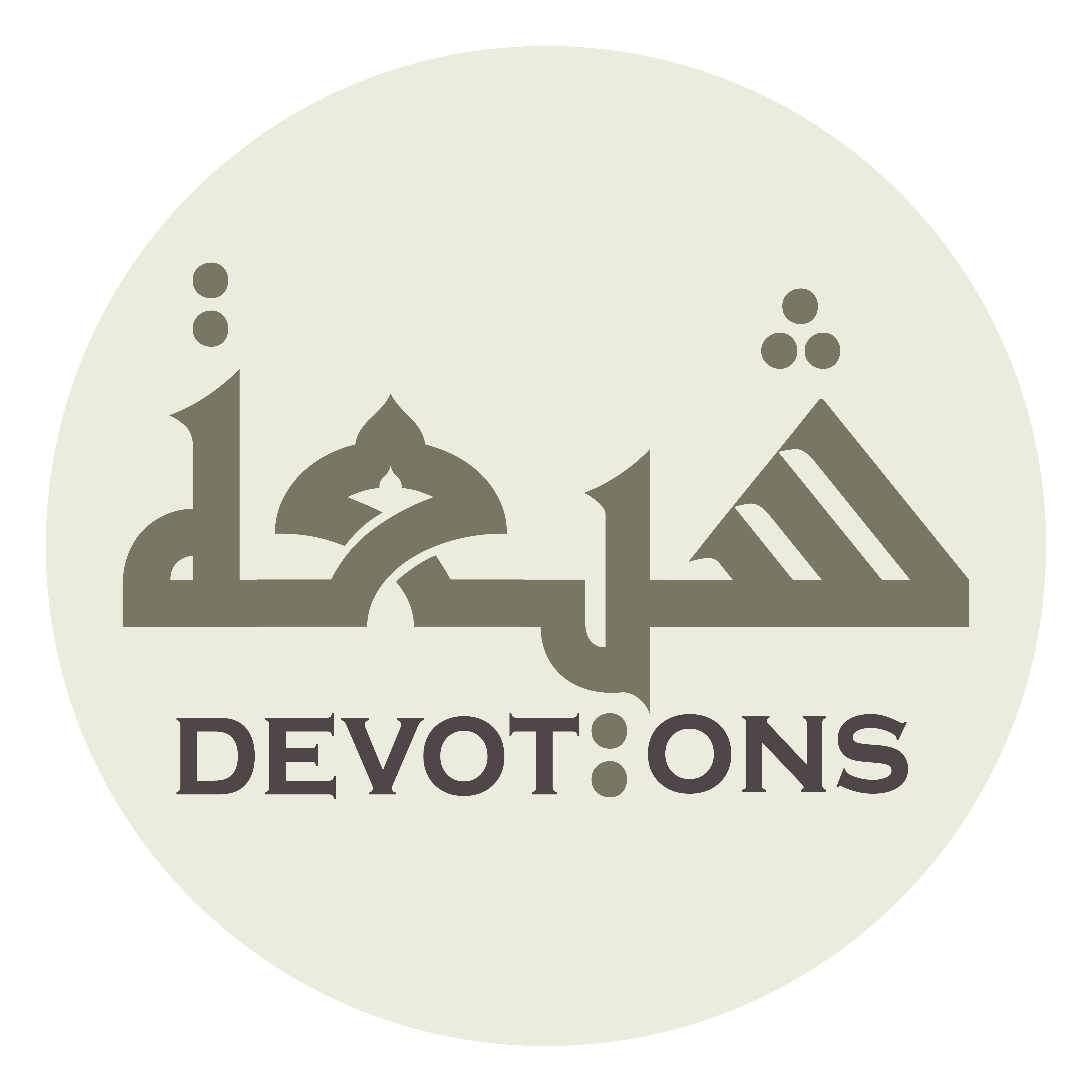 اَلسَّلاَمُ عَلَيْكَ يَا ابْنَ سَيِِّدِ الشُّهَدَاءِ

as salāmu `alayka yabna sayyīdish shuhadā

Peace be on you, O son of the Leader of the martyrs!
4th Imam Ziarat 1
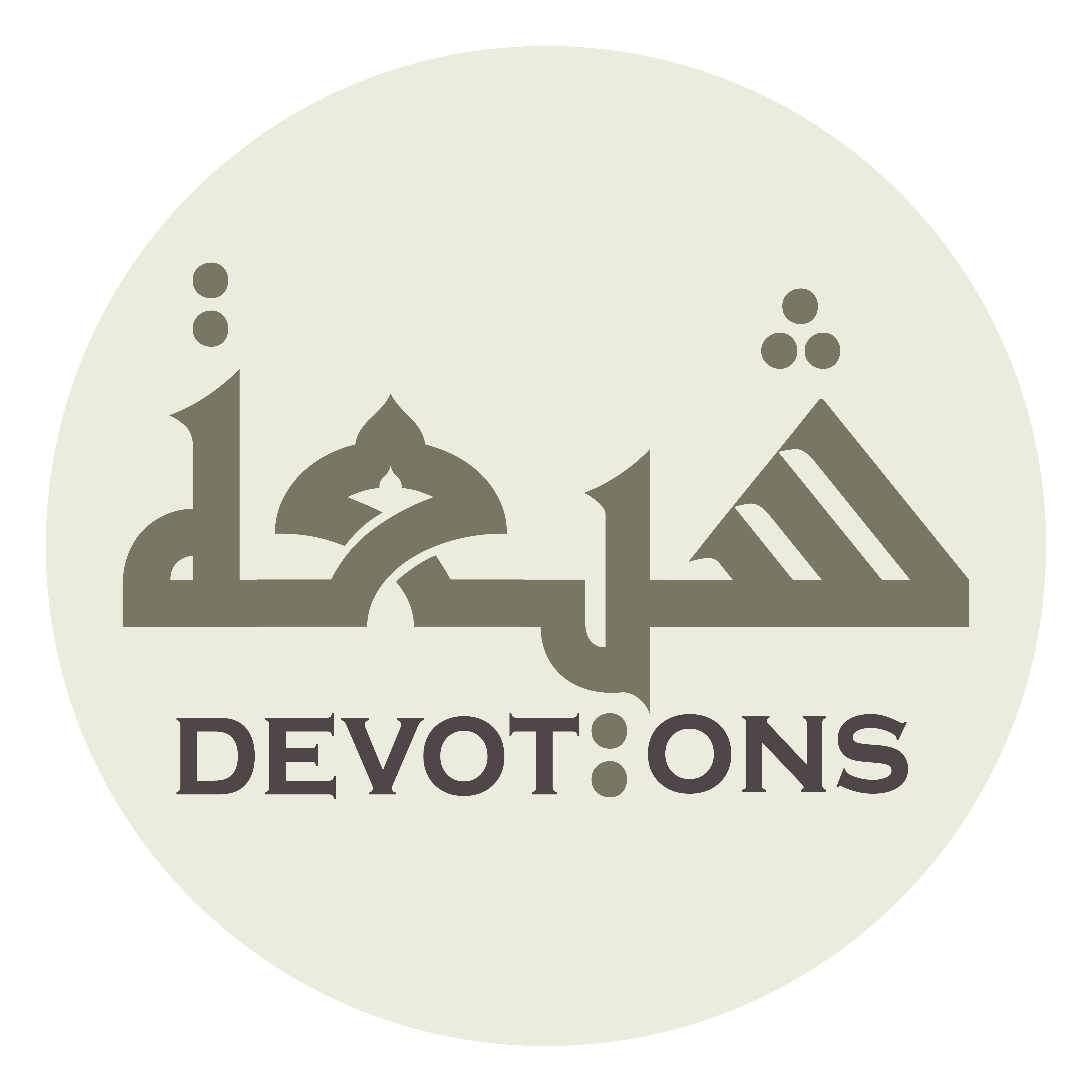 اَلسَّلاَمُ عَلَيْكَ يَا عِمَادَ الْأَتْقِيَاءِ

as salāmu `alayka yā `imādal atqiyā

Peace be on you, O support of Pious ones!
4th Imam Ziarat 1
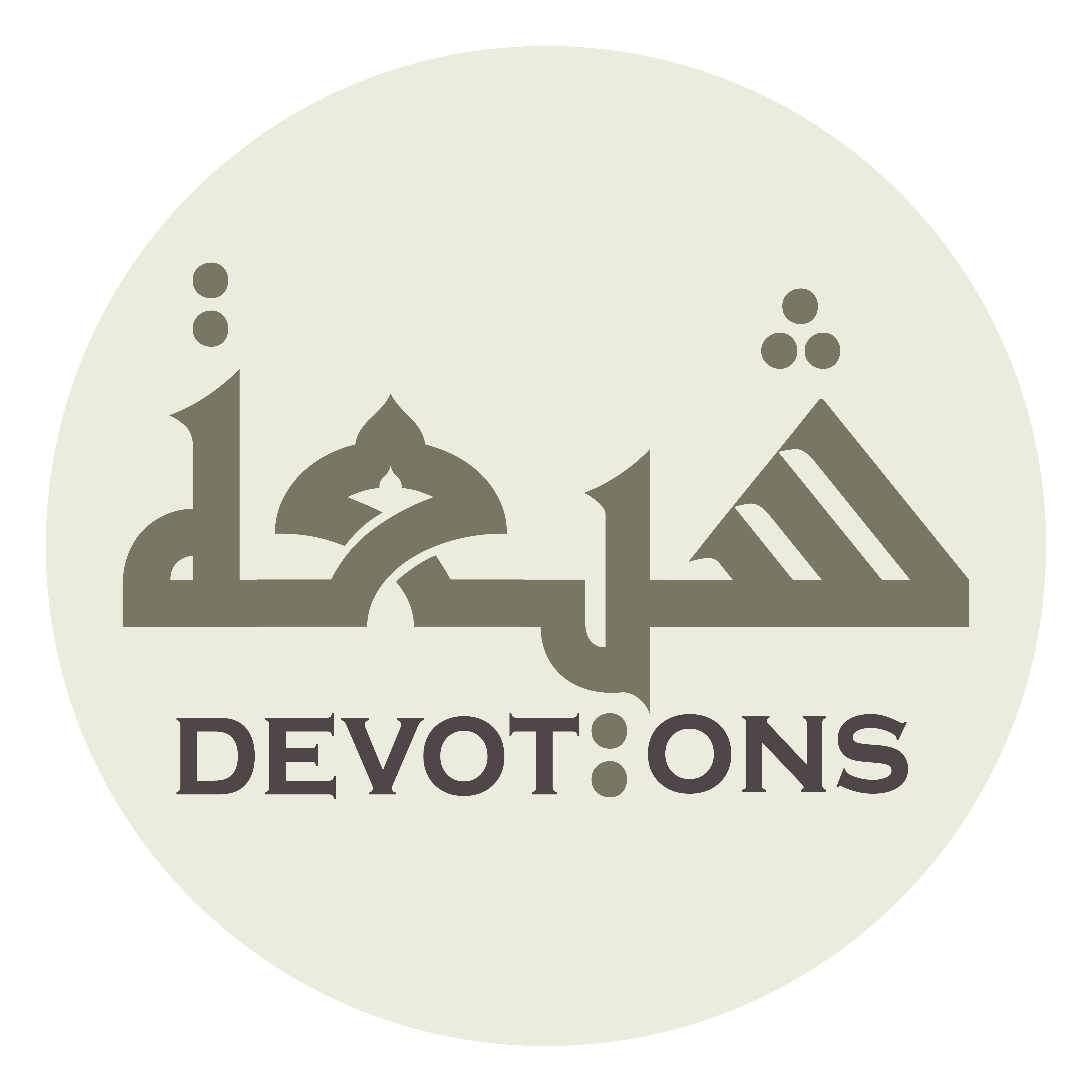 اَلسَّلاَمُ عَلَيْكَ وَرَحْمَةُ اللَّهِ وَبَرَكَاتُهُ

as salāmu `alayka waraḥmatullāhi wabarakātuh

Peace be on you, and Allah’s Blessings and bounties on you!
4th Imam Ziarat 1